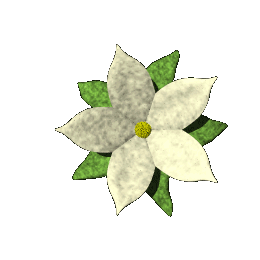 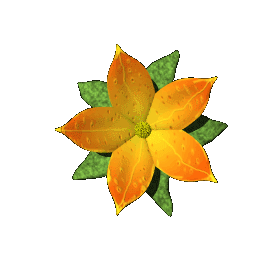 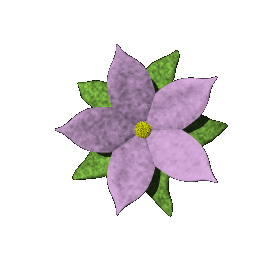 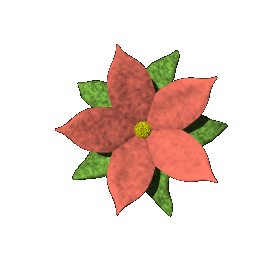 Tập làm văn
Luyện tập tóm tắt tin tức
Ôn bài cũ
1.Thế nào là tóm tắt tin tức?
Tóm tắt tin tức là tạo ra các tin tức ngắn hơn nhưng vẫn nêu được ý chính của tin được tóm tắt.
2. Muốn tóm tắt tin tức ta cần phải làm gì ?
- Đọc kĩ để nắm vững nội dung bản tin.
 - Chia bản tin thành các đoạn. 
 - Xác định sự việc chính ở mỗi đoạn.
 - Tuỳ mục đích tóm tắt, có thể trình bày mỗi sự việc chính bằng một, hai câu hoặc bằng những số liệu, từ ngữ nổi bật.
Tập làm văn
Luyện tập tóm tắt tin tức ( tr 72)
1. Đọc các đoạn văn sau:a)Được sự quan tâm của Hội Khuyến học phường An Sơn (Tam Kì, Quảng Nam), Liên đội Thiếu niên Tiền phong Hồ Chí Minh Trường Tiểu học Lê Văn Tám vừa tổ chức trao 10 suất học bổng cho các bạn học sinh nghèo học giỏi và 12 phần quà cho các bạn có hoàn cảnh đặc biệt khó khăn ở lớp học tình thương. Cũng trong dịp này, Liên đội đã tặng 2 suất học bổng cho các bạn ở Trường Tiểu học Tam Thăng.
b) 236 bạn học sinh tiểu học đến từ nhiều nước khác nhau cùng sống chung dưới một mái nhà ấm cúng: Trường Quốc tế Liên hợp quốc ( Vạn Phúc, Hà Nội). Tuy mang màu da vàng, trắng, đen, nâu khác nhau nhưng tất cả đều gắn bó với nhau như anh em một nhà. Hằng tuần, vào ngày thứ sáu, các bạn tổ chức buổi sinh hoạt cộng đồng với nhiều hoạt động lí thú: tự giới thiệu, sinh hoạt chủ đề, chơi trò chơi,... Mỗi năm một lần, Trường Quốc tế Liên hợp quốc tổ chức hội chợ. Các bạn học sinh sẽ tự làm các sản phẩm và bán tại hội chợ. Số tiền thu được, các bạn gửi tặng chương trình Phẫu thuật nụ cười.
Bản tin a) có các sự việc chính nào?
Liên đội Thiếu niên Tiền phong Hồ Chí Minh Trường Tiểu học Lê Văn Tám vừa tổ chức
a) Được sự quan tâm của Hội Khuyến học phường An Sơn (Tam Kì, Quảng Nam), Liên đội Thiếu niên Tiền phong Hồ Chí Minh Trường Tiểu học Lê Văn Tám vừa tổ chức trao 10 suất học bổng cho các bạn học sinh nghèo học giỏi và 12 phần quà cho các bạn có hoàn cảnh đặc biệt khó khăn ở lớp học tình thương. Cũng trong dịp này, Liên đội đã tặng 2 suất học bổng cho các bạn ở Trường Tiểu học Tam Thăng.
-  Trao 10 suất học bổng cho các bạn học sinh nghèo học giỏi
- Tặng 12 phần quà cho các bạn có hoàn cảnh đặc biệt khó khăn ở lớp học tình thương
- Tặng 2 suất học bổng cho các bạn ở Trường Tiểu học Tam Thăng.
Bản tin b) có các sự việc chính nào?
- Học sinh Trường Quốc tế Liên hợp quốc ( Vạn Phúc, Hà Nội) có nhiều quốc tịch và rất đoàn kết, có nhiều hoạt động bổ ích như:
b) 236 bạn học sinh tiểu học đến từ nhiều nước khác nhau cùng sống chung dưới một mái nhà ấm cúng: Trường Quốc tế Liên hợp quốc ( Vạn Phúc, Hà Nội). Tuy mang màu da vàng, trắng, đen, nâu khác nhau nhưng tất cả đều gắn bó với nhau như anh em một nhà. Hằng tuần, vào ngày thứ sáu, các bạn tổ chức buổi sinh hoạt cộng đồng với nhiều hoạt động lí thú: tự giới thiệu, sinh hoạt chủ đề, chơi trò chơi,... Mỗi năm một lần, Trường Quốc tế Liên hợp quốc tổ chức hội chợ. Các bạn học sinh sẽ tự làm các sản phẩm và bán tại hội chợ. Số tiền thu được, các bạn gửi tặng chương trình Phẫu thuật nụ cười.
- Hằng tuần, vào ngày thứ sáu, các bạn tổ chức buổi sinh hoạt cộng đồng.
- Tổ chức hội chợ bán các sản phẩmdo mình làm ra và gửi tặng tiền cho  chương trình Phẫu thuật nụ cười.
2. Em hãy tóm tắt một trong các tin trên bằng một hoặc hai câu.
a) Liên đội trường Tiểu học Lê Văn Tám (An Sơn, Tam Kì, Quảng Nam) vừa trao học bổng và quà cho các bạn học sinh nghèo học giỏi và các bạn có hoàn cảnh đặc biệt khó khăn.
b) HS tiểu học Trường Quốc tế Liên hợp quốc ( Vạn Phúc, Hà Nội) đã đoàn kết và có nhiều sinh hoạt bổ ích như tổ chức sinh hoạt cộng đồng , tổ chức hội chợ bán sản phẩm do học sinh tự làm để lấy tiền tặng chương trình Phẫu thuật nụ cười.
3.  Dựa vào cách đưa tin như trên, em hãy viết về hoạt động của chi đội, liên đội hay của trường mà em đang học ( hoặc tin về hoạt động của thôn xóm, phường xã mà em đang ở) ; sau đó tóm tắt tin ấy bằng một hoặc hai câu.
Phong trào đền ơn đáp nghĩa ở phường ( trường)  em
Tin về ngày phát động ủng hộ quỹ vì người nghèo ở khu phố
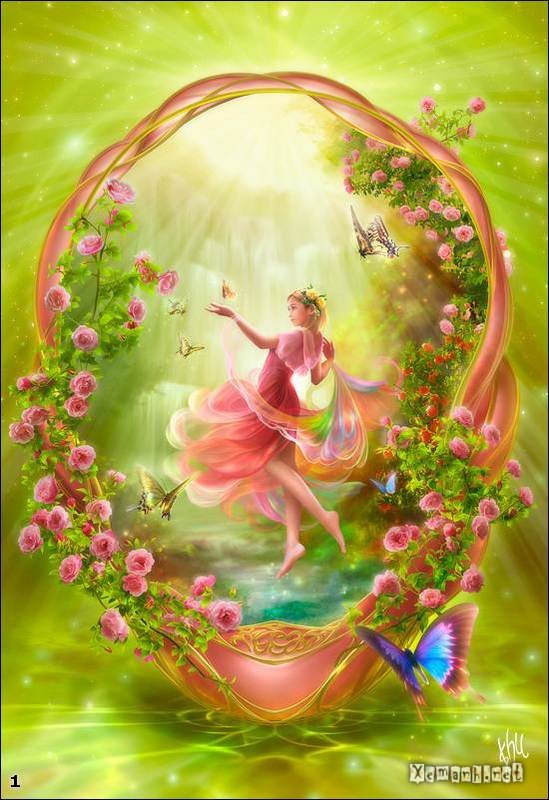 chúc các em chăm ngoan